Decentralized Finance (DeFi)
Decentralized finance
Financial services deployed via smart contracts
Smart contracts: computer programs with deterministic execution 
Censorship-resistant provided by consensus
Transparent
Composable
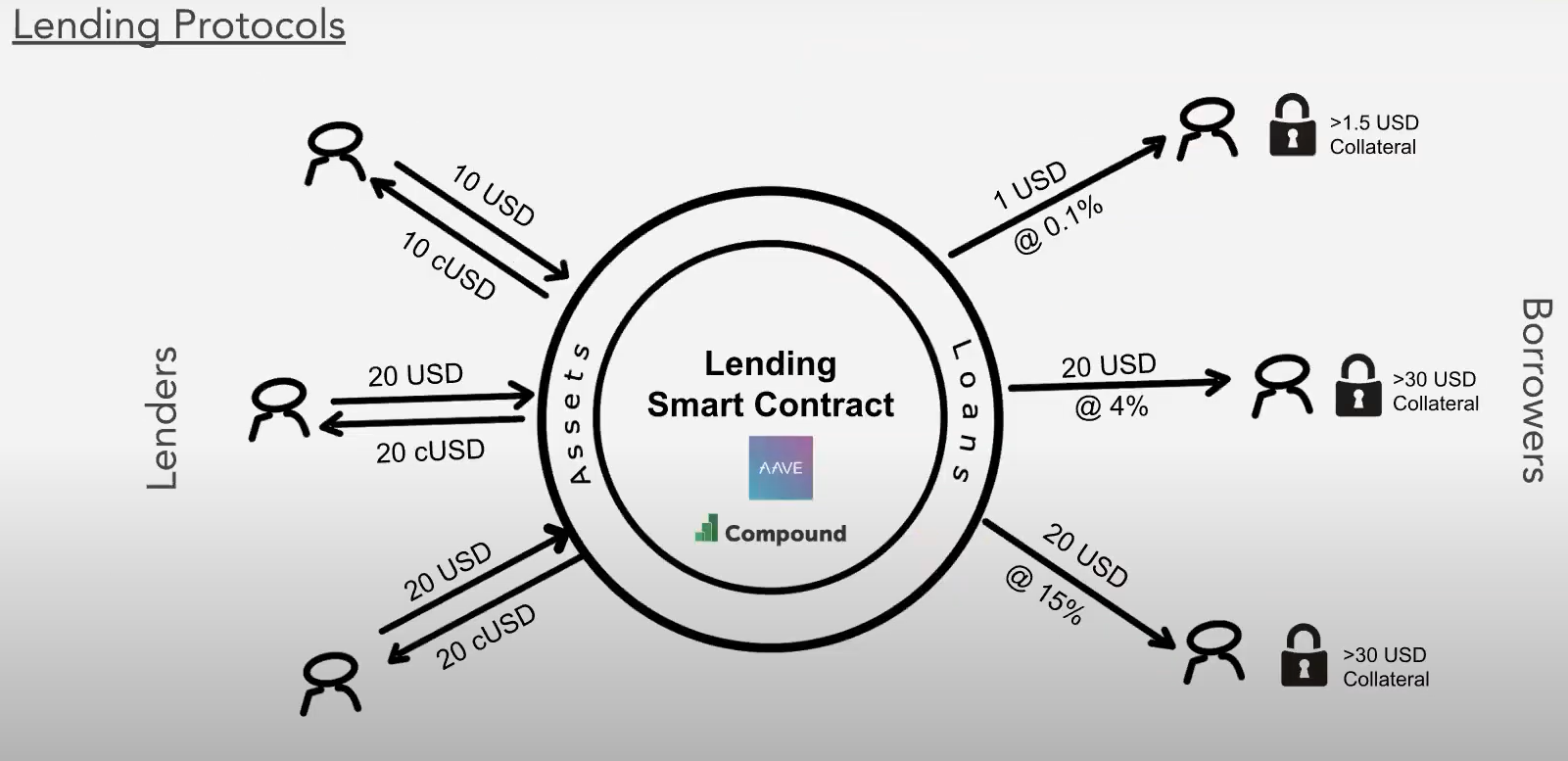 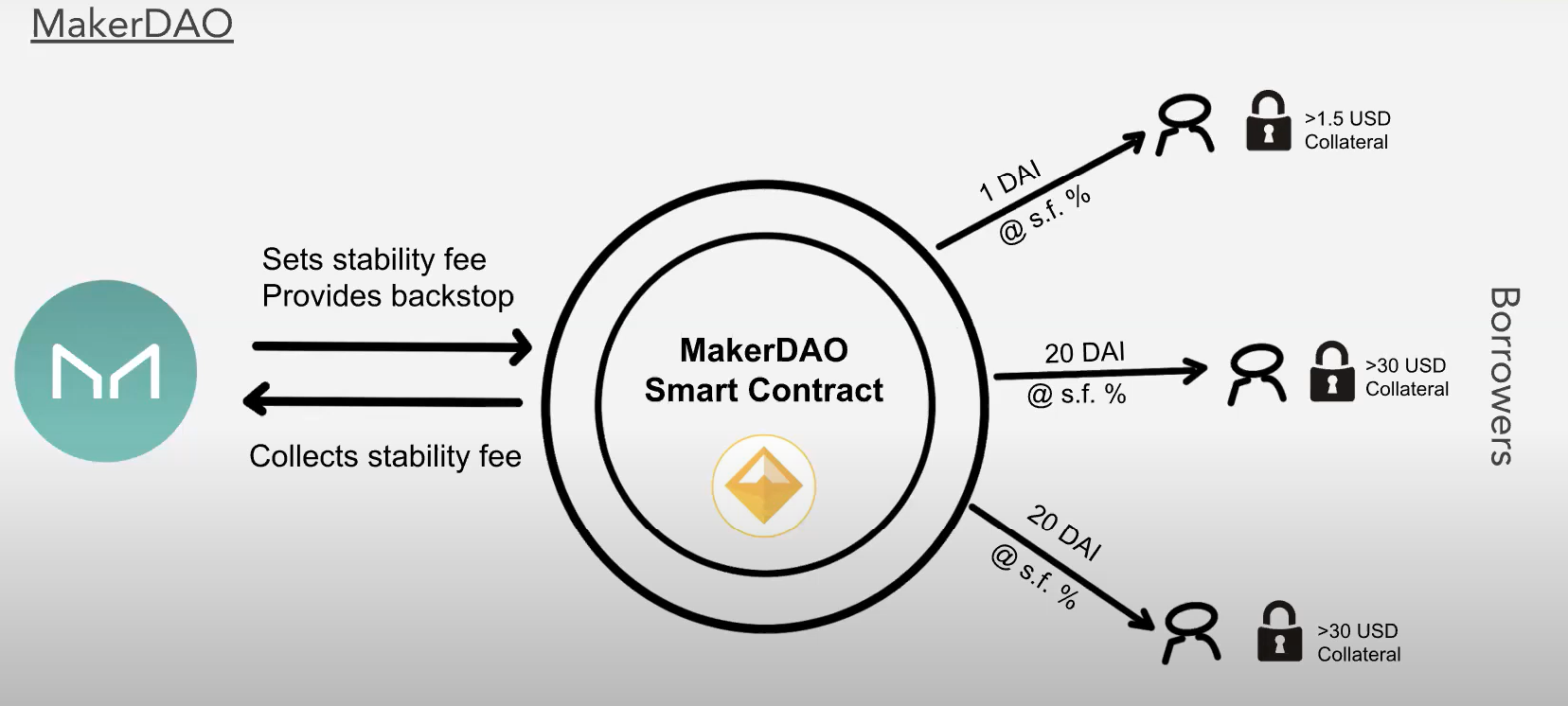 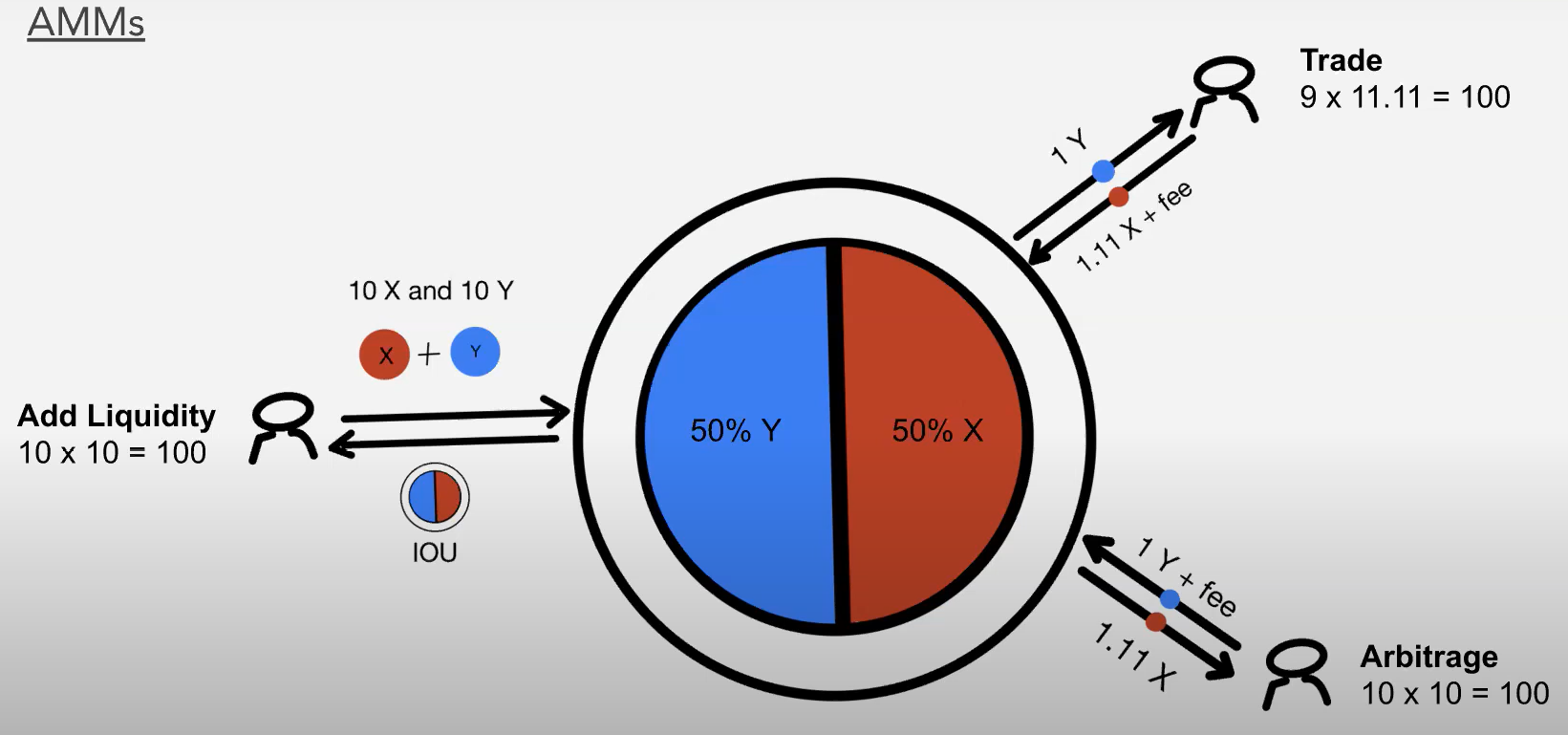 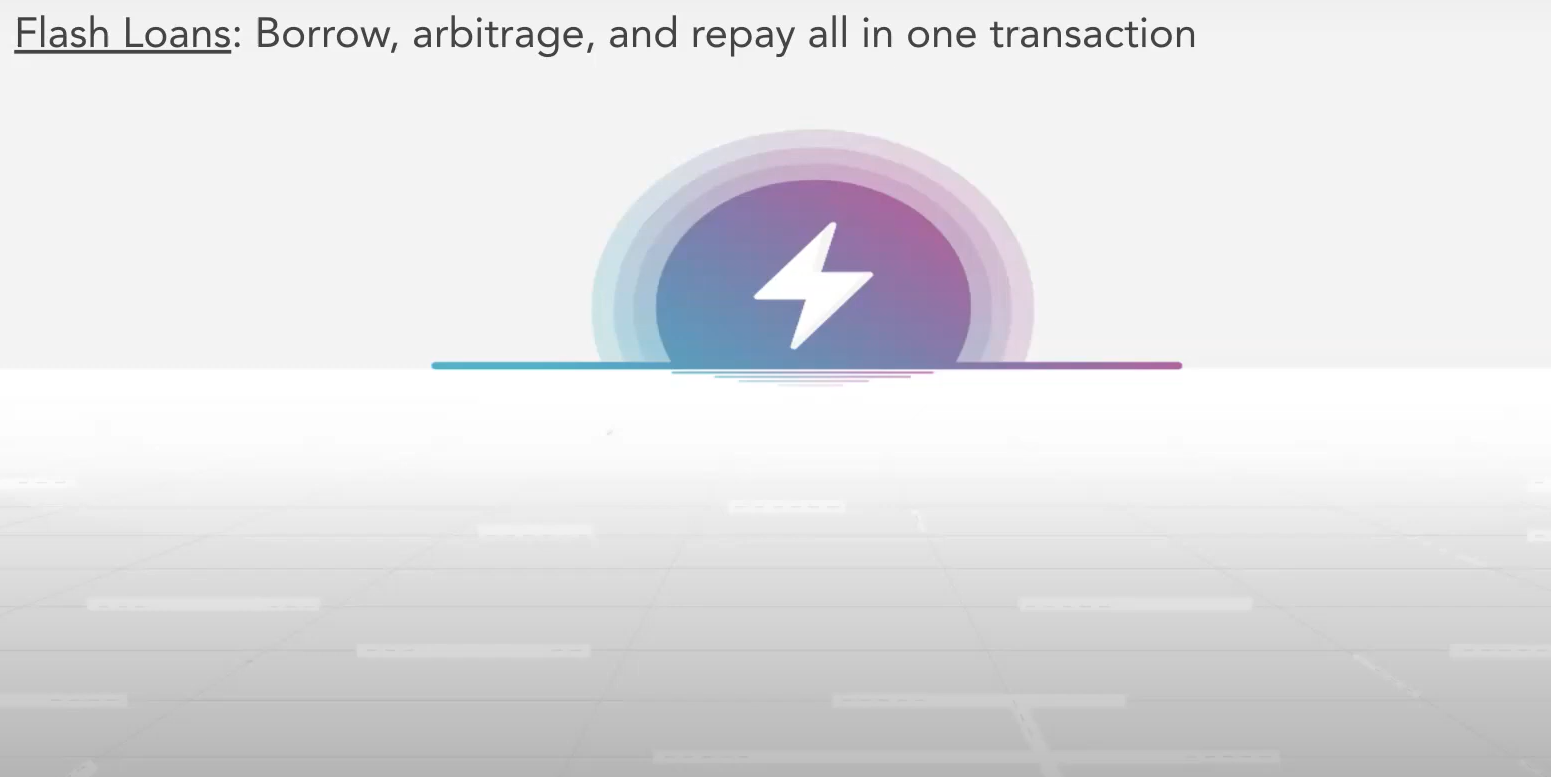 Stablecoins
Tether
MakerDAO
USDC
…
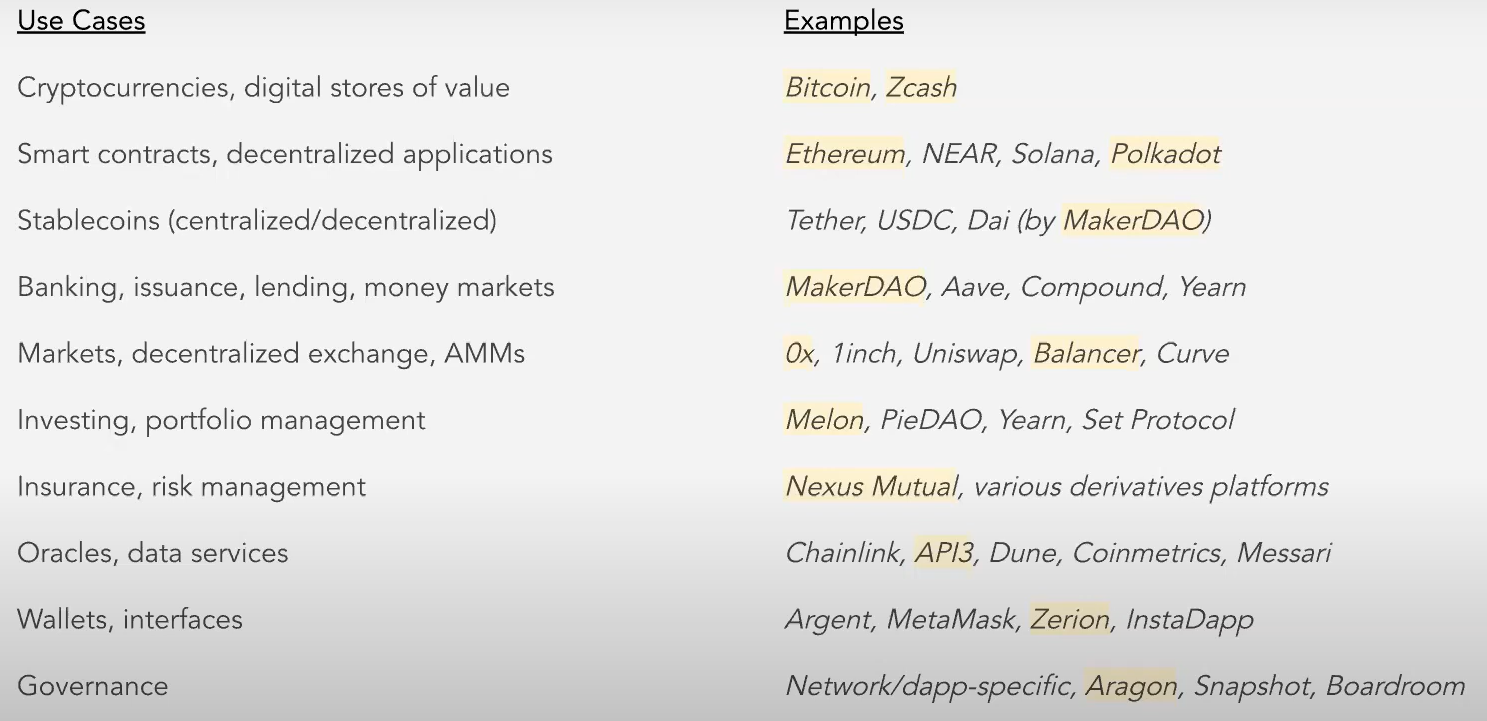 Source: Placeholder
Growth of DeFi
Still a new market 
Key metrics
Market cap: https://www.coingecko.com/en/defi 
Transaction/trading volume: https://duneanalytics.com/queries/1847 
Total value locked (TVL): https://defipulse.com/ 
Users: https://duneanalytics.com/rchen8/defi-users-over-time
Some future challenges
Blockchain scaling
Privacy
Chain interoperability
Oracles
Capital efficiency
Manipulations (e.g. MEV)
Defi attacks
https://cryptosec.info/defi-hacks/
Some history of Stablecoins
Gen I: Tether (USDT)
Backed by USD one-to-one (originally claimed; later modified)
Created in 2014 (Tether Holdings Limited) in the British Virgin Islands
Key: full collateral by safe assets (at least claimed) 
Intermittent minting (signs of breaking promise? Expected ratchet effect?)
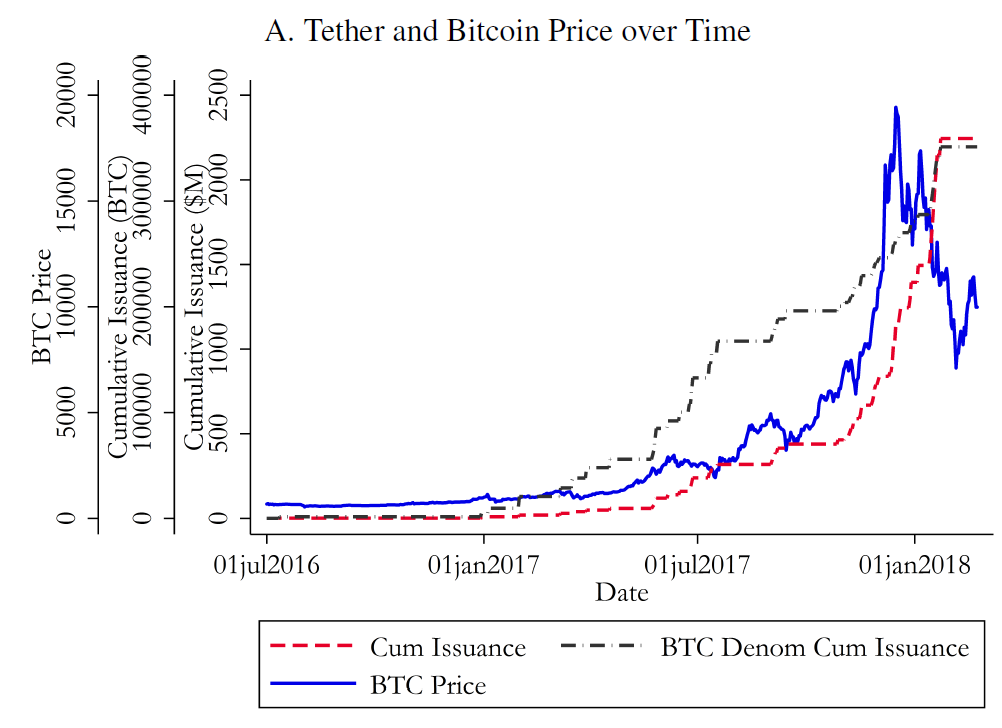 Source: Griffin, John M., and Amin Shams. "Is Bitcoin really untethered?." The Journal of Finance 75, no. 4 (2020): 1913-1964.
Gen I: Tether (USDT)
Backed by USD one-to-one (originally claimed; later modified)
Created in 2014 (Tether Holdings Limited) in the British Virgin Islands
Key: full collateral by safe assets (at least claimed) 
Intermittent minting (signs of breaking promise? Expected ratchet effect?)
Difficult (and costly) to redeem
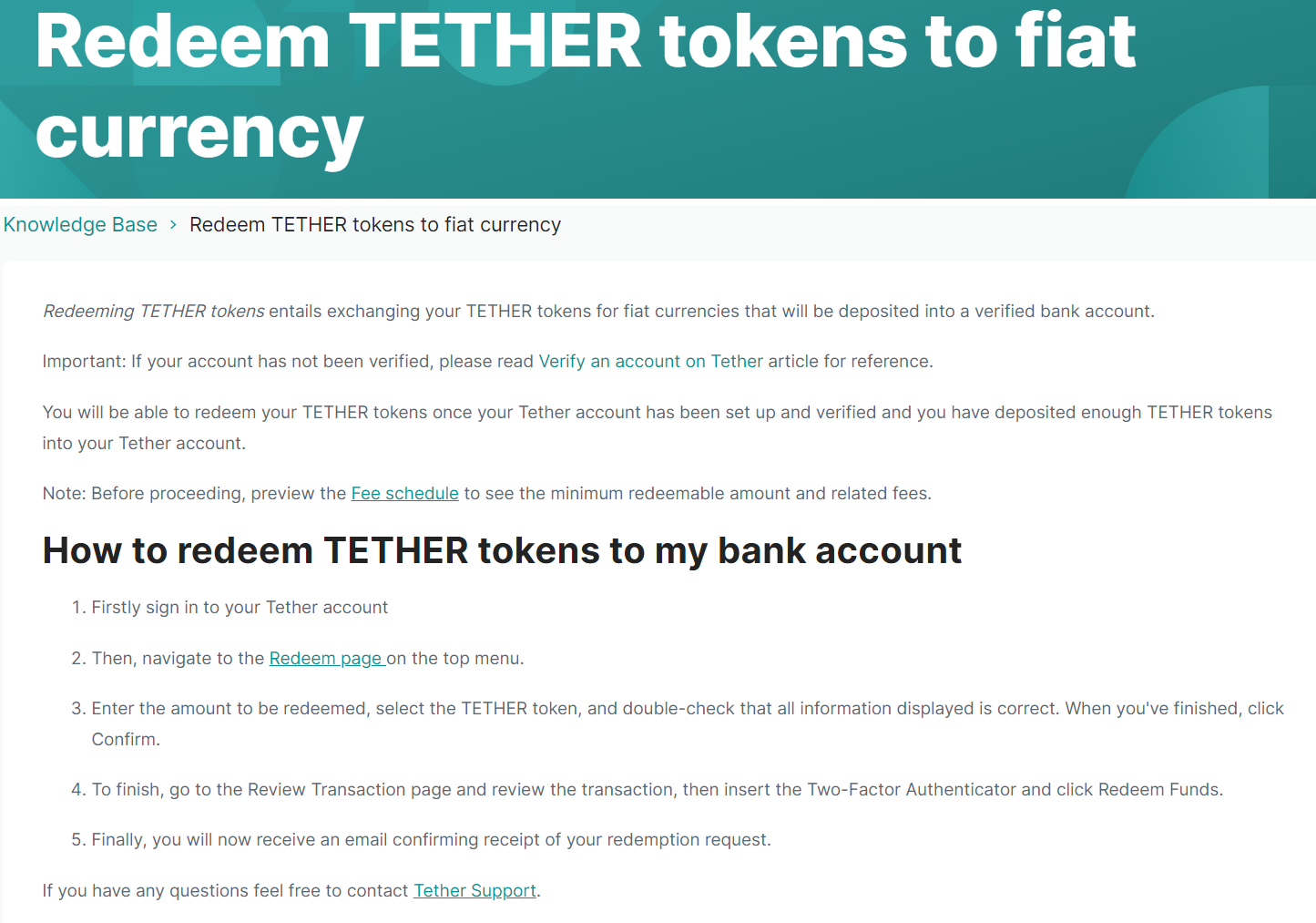 Source: https://tether.to/es/redeem-tethers-to-your-bank-account/
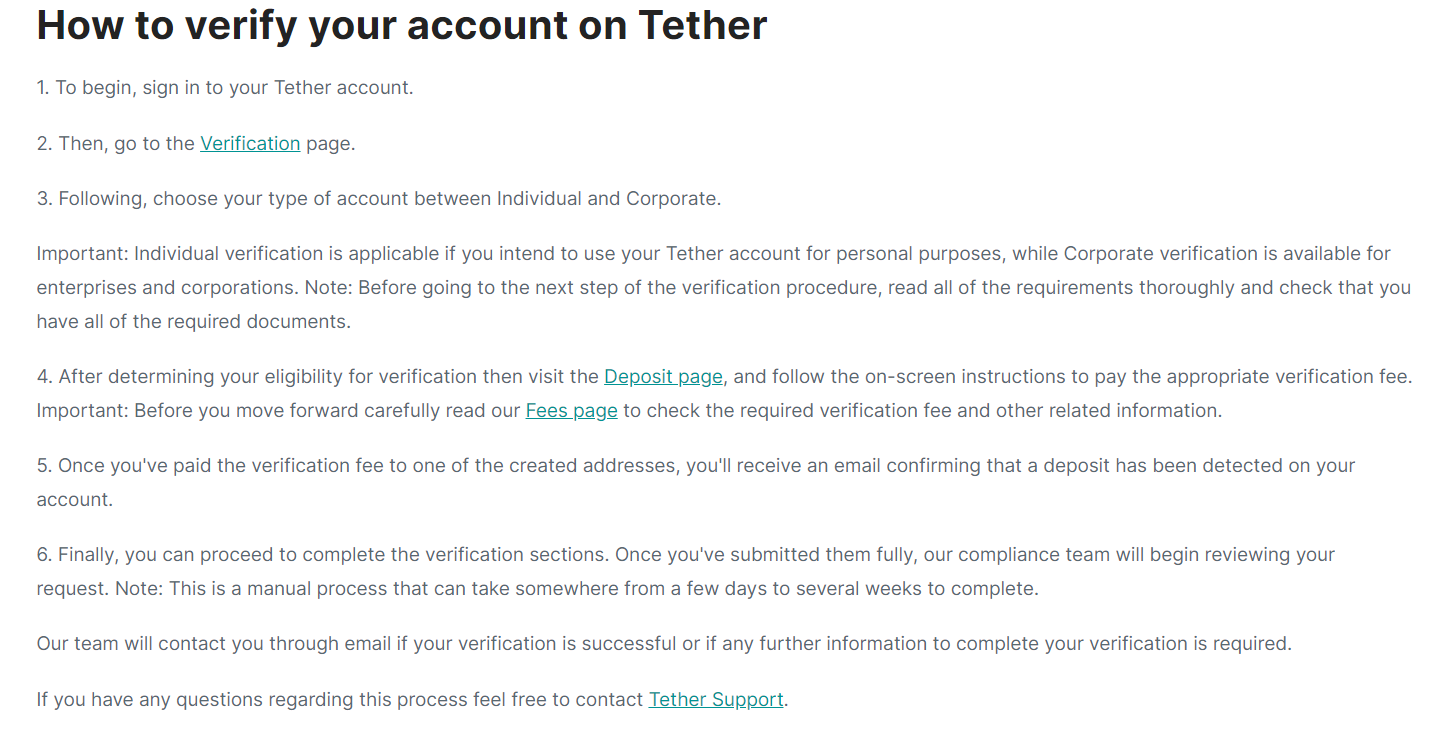 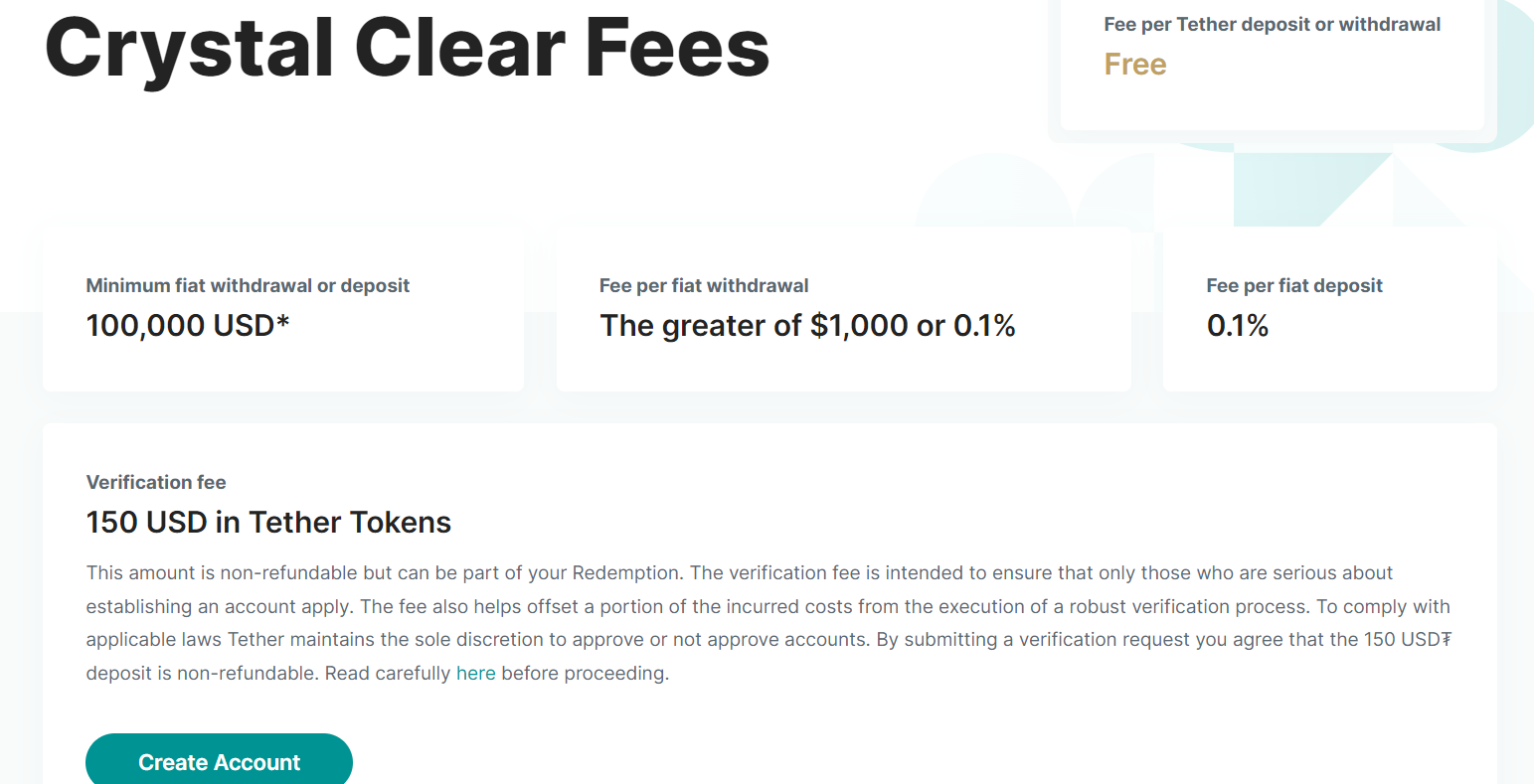 Gen I: Tether (USDT)
Backed by USD one-to-one (originally claimed; later modified)
Created in 2014 (Tether Holdings Limited) in the British Virgin Islands
Key: full collateral by safe assets (at least claimed) 
Intermittent minting (signs of breaking promise? Expected ratchet effect?)
Difficult (and costly) to redeem
Potential moral hazard exacerbated by lack of transparency
May used to fuel manipulation (Griffin and Shams 2020; Tether vs. NYAG)
Similar design (USDC, more on this later)
Gen II: MakerDAO (DAI)
Backed by ETH (later multiple assets including USDC)
Created in 2017 as smart contrats on Ethereum 
Key: over collateral by risky assets  
New DAI created whenever anyone puts in adequate collateral 
DAI creators pay “stabilization” fees, effectively a negative interest
Redeem collateral by burning DAI 
Lack of capital efficiency (even considering multiplier effects)
Risky arbitrage (Rosam and Ganesh 2022) 
Multiple eqm (my own opinion; somewhat reflect in this paper, too)
Similar design (e.g. backed by gold, etc. never got much attraction)
Gen III: TerraUSD (UST)
Backed by artificially created Luna (and some BTC later)
Created in 2019 as a separate blockchain 
Key: under collateral by risky assets (including artificial assets) 
Anyone can mint new Terra by burning Luna
High interest rates to UST stakers (19.45% on the affiliated protocol Anchor)
Redeem to Luna by burning Terra
Gives issuer seigniorage   
Prone to runs
Similar design (e.g. aborted Basis Cash, collapsed Iron, debacled Fei, etc.)
Lessons learned so far
Similarity: 
create “safe asset” using other assets as collateral
Differences: 
Collateral requirement (safe/risky; full/over/under-collateralization)
Minting/redemption policy (open/proprietary, real-time/intermittent)
Interest rate (positive, zero, or negative)
Problems: 
Trust/capacity/runs: Can stablecoin be stable (and useful)?
Some final thoughts
In my opinion: 
Stablecoin experiments seem to be coming a full circle 
Shifts in collateral decompositions: 
Terra’s Makerization (substitute Luna with BTC in Luna Foundation Guard)
Maker’s Dollarization (substitute ETH etc. with USDC in Peg Stability Module)

Signs of failure? 
Crypto disrupting fiat or fiat recruiting crypto? 
Does not mean stablecoin research are not meaningful – quite the opposite
More economists called for to understand what’s possible & what’s not
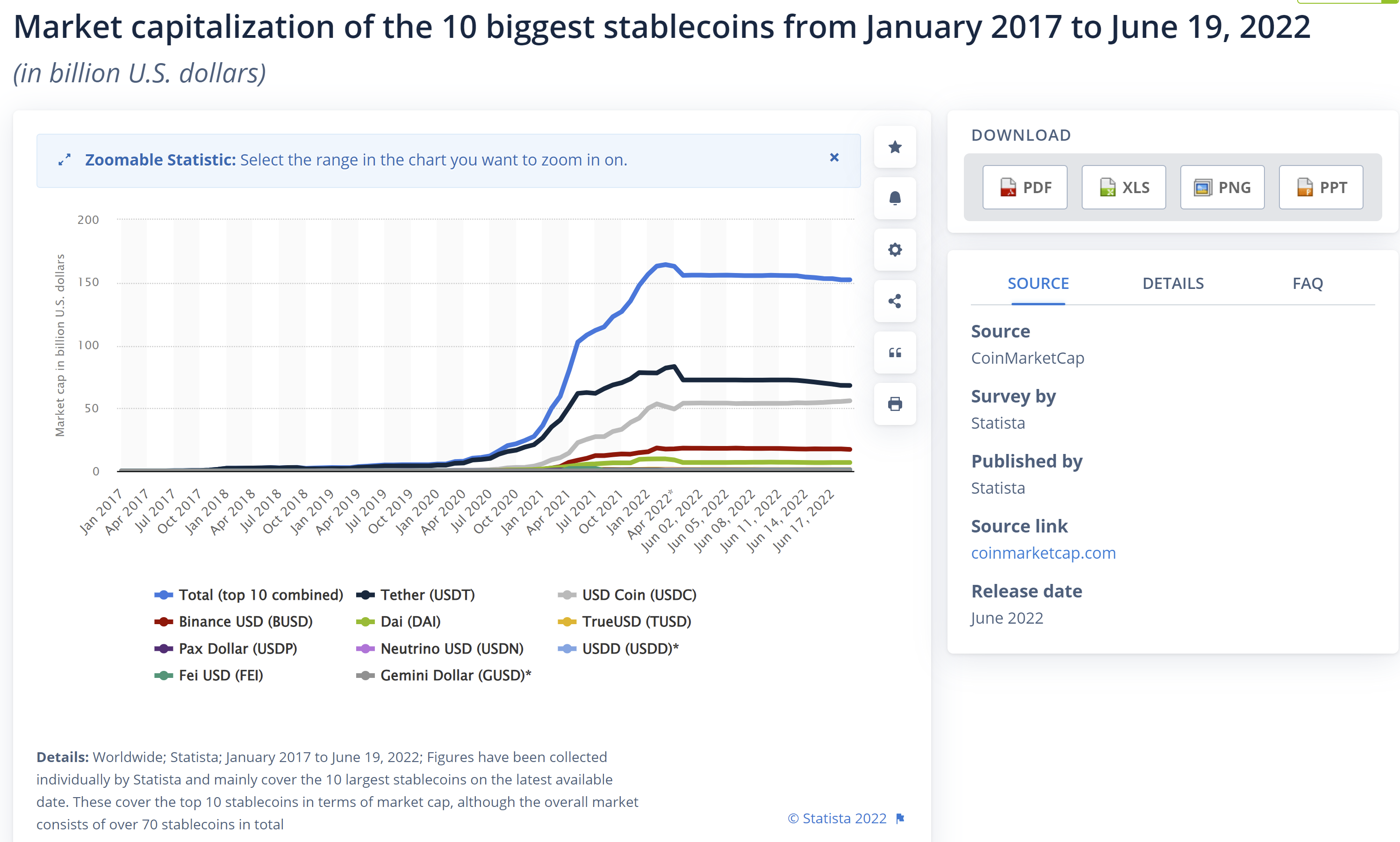 AMM
e.g. Uniswap
Costly liquidity provision on AMM: Illustration
*: ignoring small frictions due to trading fees
The evolution of Uniswap
Uniswap V1 (November 2018): a proof-of-concept for AMMs
Uniswap V2 (May 2020): basis for the model and data for the empirics 
Uniswap V3 (May 2021): allow allocating liquidity within price ranges
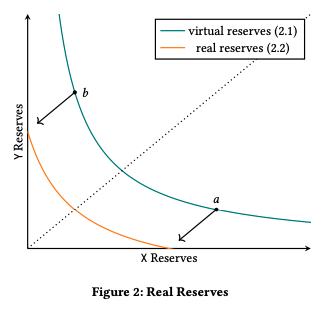 https://uniswap.org/blog/uniswap-v3

Multiple fee tiers: 

``allowing LPs to be appropriately compensated for taking on varying degrees of risk”
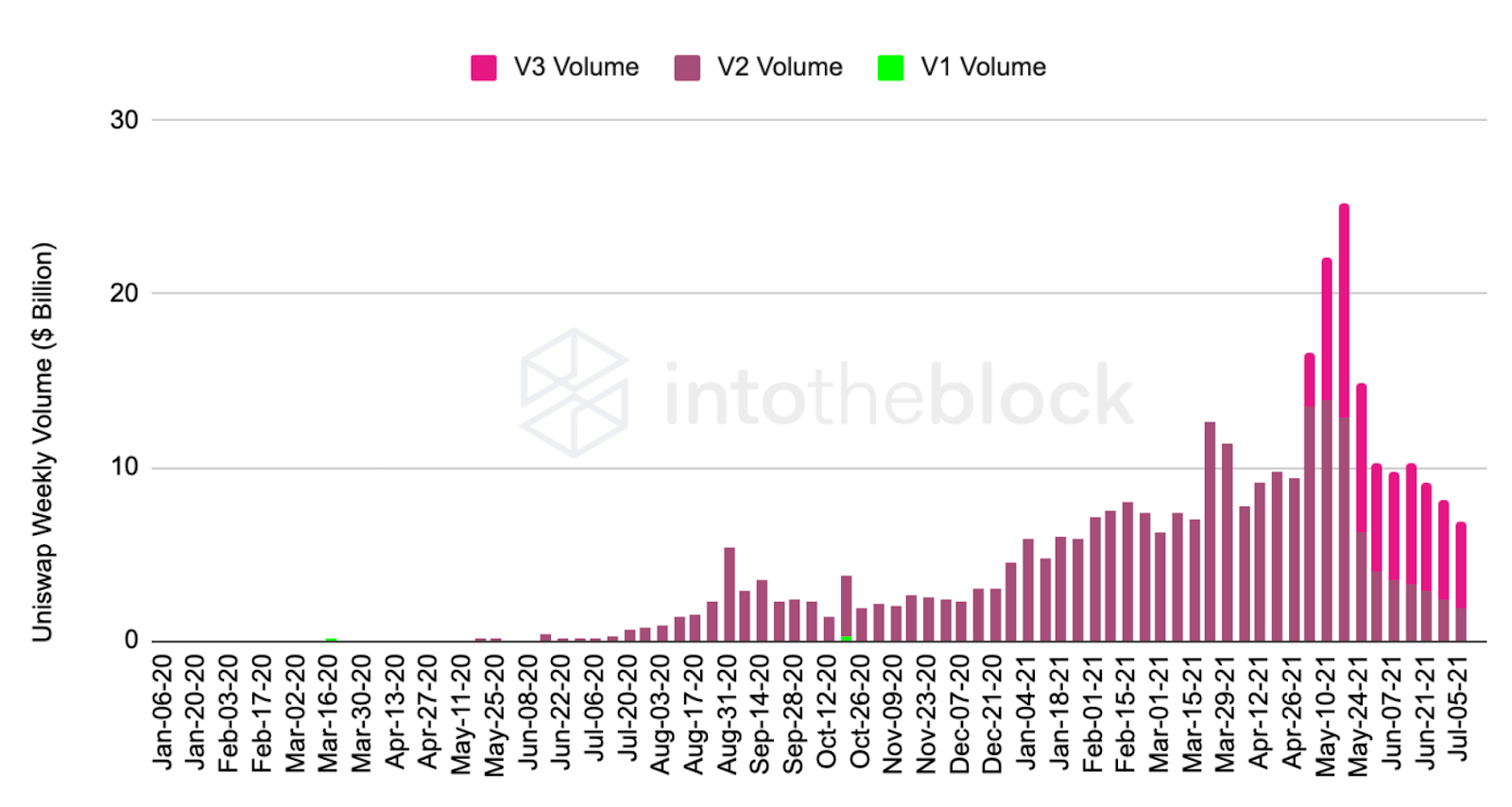 Similar charts can be plotted for TVL